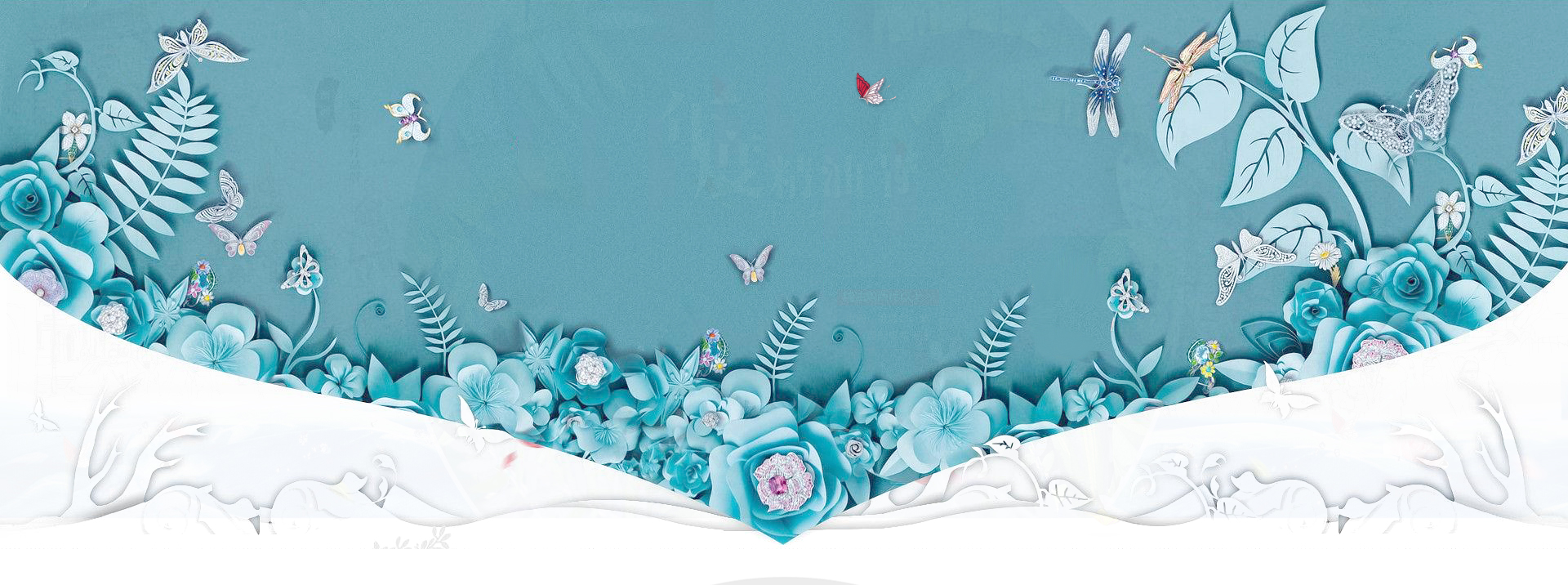 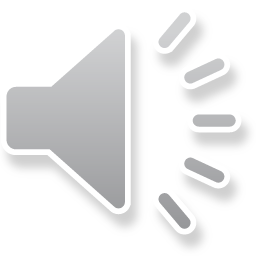 在此输入单位名称
文艺女生通用PPT模板
适用于商务总结/工作总结/工作计划
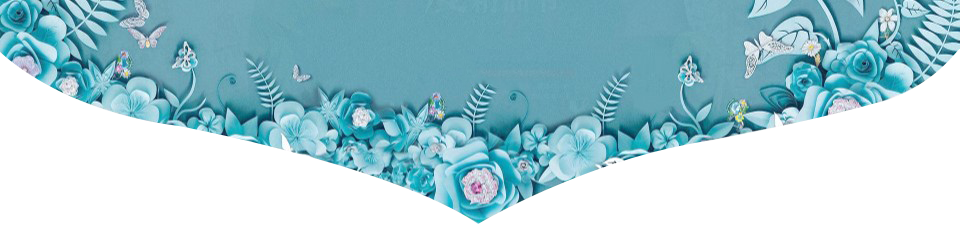 CONTENTS
01
03
04
02
PART 01
PART 02
PART 03
PART 04
请替换文字内容
请替换文字内容
请替换文字内容
请替换文字内容
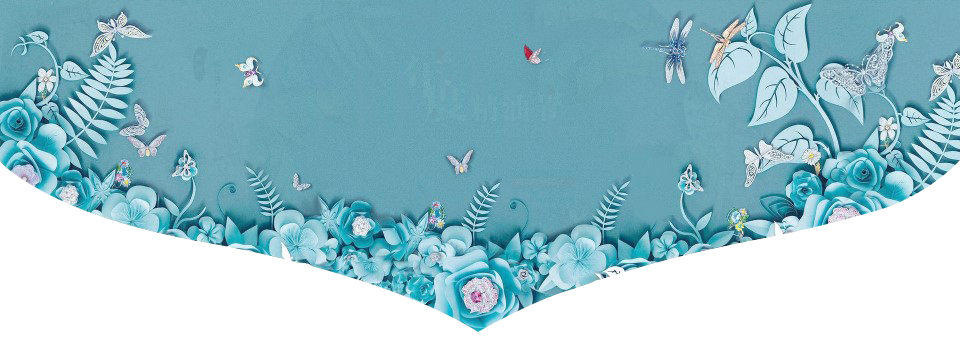 01
请替换文字内容
添加小节标题
添加小节标题
添加小节标题
添加小节标题
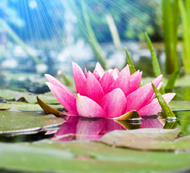 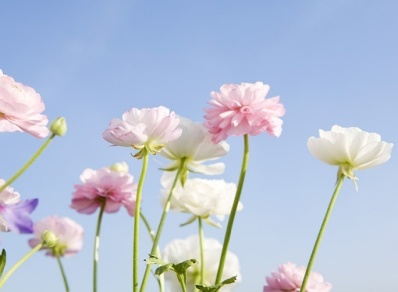 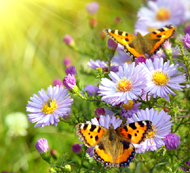 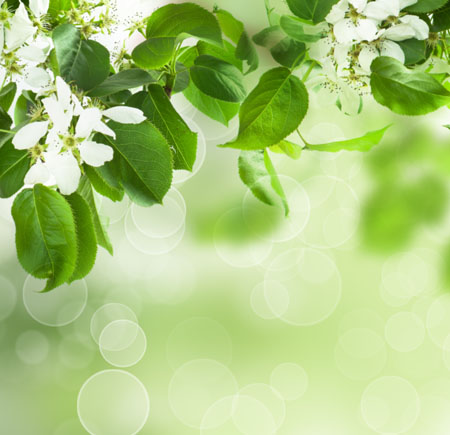 点击添加标题
点击添加标题
点击添加标题
点击添加标题
轻点此处输入文字内容，PPT模板所有文字图片都可编辑，数据图表都可以修改颜色大小形状
轻点此处输入文字内容，PPT模板所有文字图片都可编辑，数据图表都可以修改颜色大小形状
轻点此处输入文字内容，PPT模板所有文字图片都可编辑，数据图表都可以修改颜色大小形状
轻点此处输入文字内容，PPT模板所有文字图片都可编辑，数据图表都可以修改颜色大小形状
添加小节标题
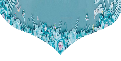 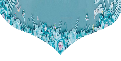 添加标题
随着计算机技术的发展及印刷技术进步，平面设计在视觉感观领域的表现也越来越丰富，这真正的对今天的平面设计的。
添加标题
随着计算机技术的发展及印刷技术进步，平面设计在视觉感观领域的表现也越来越丰富这真正的对今天的平面设计的人。
添加标题
随着计算机技术的发展及印刷技术进步，平面设计在视觉感观领域的表现也越来越丰富，这真正的对今天的平面设计的。
添加标题
随着计算机技术的发展及印刷技术进步，平面设计在视觉感观领域的表现也越来越丰富这真正的对今天的平面设计的人。
文字内容
请替换文字内容
请替换文字内容
请替换文字内容
请替换文字内容，点击添加相关标题文字，修改文字内容，也可以直接复制你的内容到此。请替换文字内容，点击添加相关标题文字，修改文字内容，也可以直接复制你的内容到此。请替换文字内容，点击添加相关标题文字，修改文字内容，也可以直接复制你的内容到此。请替换文字内容，点击添加相关标题文字，修改文字内容
请在此粘贴或者输入你的文字内容请在此粘贴或者输入你的文字内容请在此粘贴或者输入你的文字内容请在此粘贴或者输入你的文字内容请在此粘贴或者输入你的文字内容请在此粘贴或者输入你的文字内容
后台维护
战略应用
优化升级
关键应用
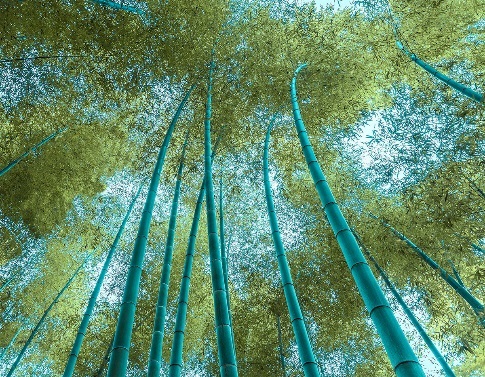 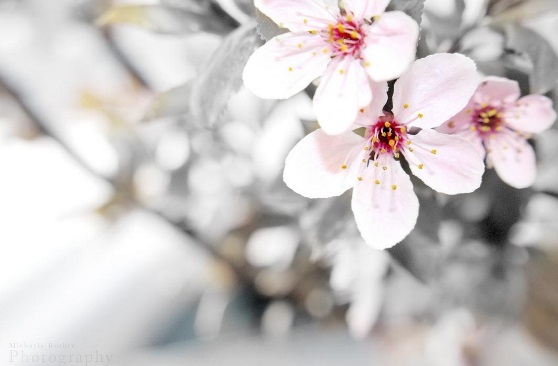 小清新风格
小清新风格
点击添加相关标题文字，点击添加相关标题文字，点击添加相关标题文字，
点击添加相关标题文字，点击添加相关标题文字，点击添加相关标题文字，
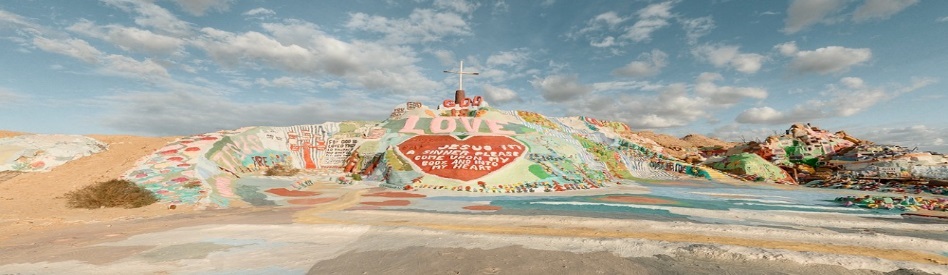 添加标题
点击添加相关标题文字，点击添加相关标题文字，点击添加相关标题文字，点击添加相关标题文字，点击添加相关标题文字。
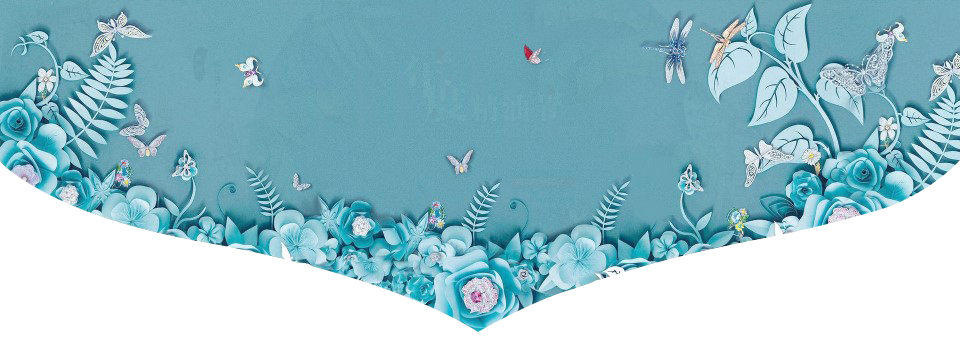 02
请替换文字内容
添加小节标题
添加小节标题
添加小节标题
添加小节标题
点击添加相关标题文字，点击添加相关标题文字，点击添加相关标题文字，点击添加相关标题文字，点击添加相关标题文字。
文字内容
点击添加相关标题文字，点击添加相关标题文字，点击添加相关标题文字，点击添加相关标题文字，点击添加相关标题文字
文字内容
点击添加相关标题文字，点击添加相关标题文字，点击添加相关标题文字，点击添加相关标题文字，点击添加相关标题文字
文字内容
文字内容
点击添加相关标题文字，点击添加相关标题文字，点击添加相关标题文字，点击添加相关标题文字，点击添加相关标题文字
YOUR TITLE
单击编辑标题
请在此粘贴或者输入你的文字内容
请在此粘贴或者输入你的文字内容
单击编辑标题
请在此粘贴或者输入你的文字内容
请在此粘贴或者输入你的文字内容
单击编辑标题
请在此粘贴或者输入你的文字内容
请在此粘贴或者输入你的文字内容
单击编辑标题
   请在此粘贴或者输入你的文字内容
   请在此粘贴或者输入你的文字内容
请在此粘贴或者输入你的文字内容请在此粘贴或者输入你的文字内容请在此粘贴或者输入你的文字内容请在此粘贴或者输入你的文字内容请在此粘贴或者输入你的文字内容请在此粘贴或者输入你的文字内容
标题文本预设
标题文本预设
标题文本预设
此部分内容作为文字排版占位显示 （建议使用主题字体）
此部分内容作为文字排版占位显示 （建议使用主题字体）
标题文本预设
标题文本预设
标题文本预设
此部分内容作为文字排版占位显示 （建议使用主题字体）
此部分内容作为文字排版占位显示 （建议使用主题字体）
标题
标题文本预设
标题文本预设
此部分内容作为文字排版占位显示 （建议使用主题字体）
此部分内容作为文字排版占位显示 （建议使用主题字体）
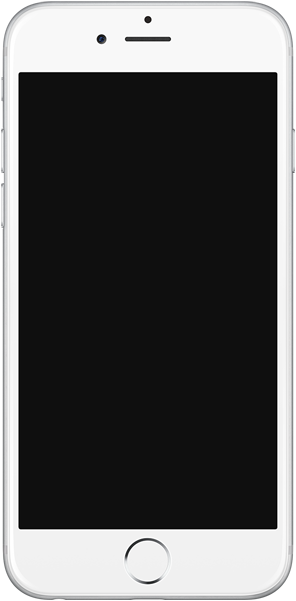 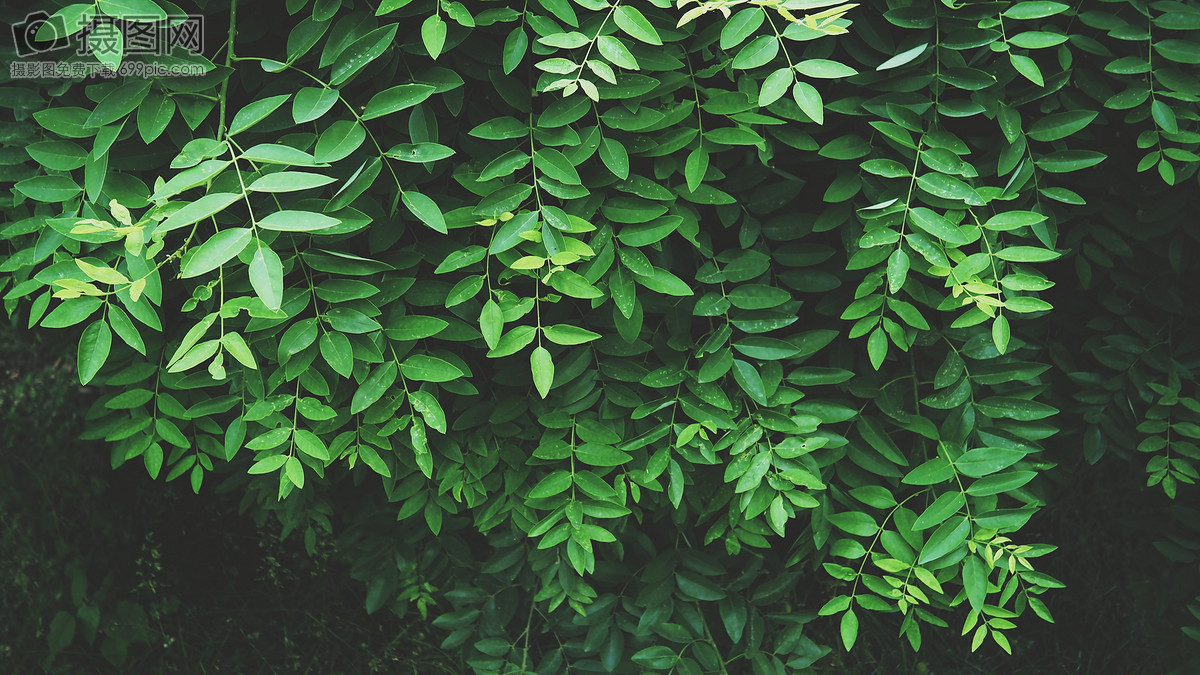 标题文本预设
标题文本预设
此部分内容作为文字排版占位显示 （建议使用主题字体）
此部分内容作为文字排版占位显示 （建议使用主题字体）
标题文本预设
标题文本预设
此部分内容作为文字排版占位显示 （建议使用主题字体）
此部分内容作为文字排版占位显示 （建议使用主题字体）
标题文本预设
标题文本预设
此部分内容作为文字排版占位显示 （建议使用主题字体）
此部分内容作为文字排版占位显示 （建议使用主题字体）
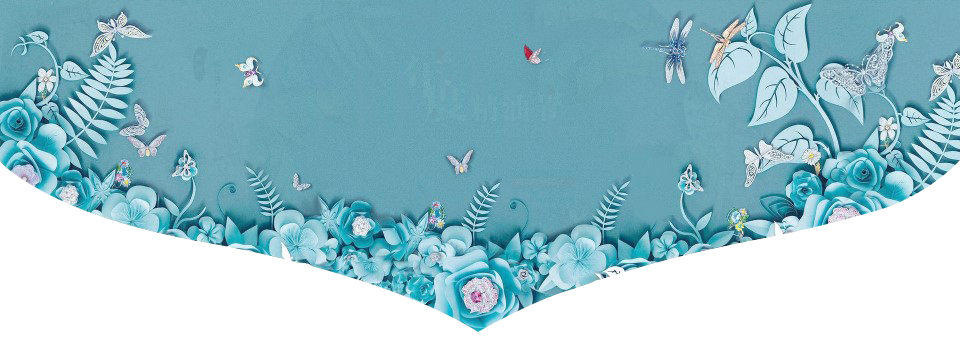 03
请替换文字内容
添加小节标题
添加小节标题
添加小节标题
添加小节标题
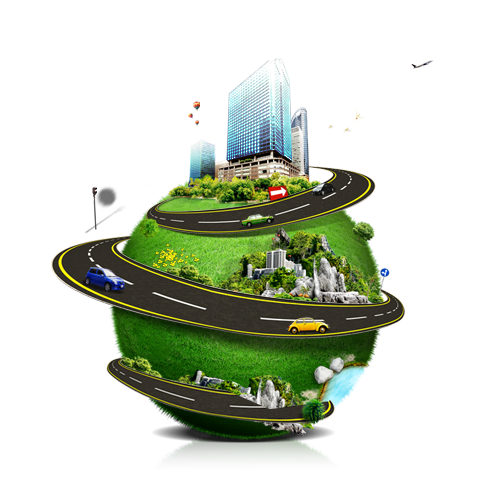 点击此处添加文本内容点击此处添加文本内容点击此处添加
添加
文本
点击此处添加文本内容点击此处添加文本内容点击此处添加
添加
文本
点击此处添加文本内容点击此处添加文本内容点击此处添加
添加
文本
2018
点击此处添加文本内容点击此处添加文本内容点击此处添加
添加
文本
S
W
单击此处添加标题
单击此处添加标题
单击此处添加段落文本单击此处添加段落文本单击此处添加段落文本单击此处添加段落文本
单击此处添加段落文本单击此处添加段落文本单击此处添加段落文本单击此处添加段落文本
T
O
单击此处添加标题
单击此处添加标题
单击此处添加段落文本单击此处添加段落文本单击此处添加段落文本单击此处添加段落文本
单击此处添加段落文本单击此处添加段落文本单击此处添加段落文本单击此处添加段落文本
根据需要添加文字，一页的文字最好不要超过200字
根据需要添加文字，一页的文字最好不要超过200字
根据需要添加文字，一页的文字最好不要超过200字
根据需要添加文字，一页的文字最好不要超过200字
根据需要添加文字，一页的文字最好不要超过200字
根据需要添加文字，一页的文字最好不要超过200字
根据需要添加文字，一页的文字最好不要超过200字
根据需要添加文字，一页的文字最好不要超过200字
文字内容
1
请替换文字内容，点击添加相关标题文字，修改文字内容，也可以直接复制你的内容到此。
2
文字内容
请替换文字内容，点击添加相关标题文字，修改文字内容，也可以直接复制你的内容到此。
3
文字内容
请替换文字内容，点击添加相关标题文字，修改文字内容，也可以直接复制你的内容到此。
单击此处添加标题
单击此处添加标题
单击此处添加标题
单击此处添加标题
单击此处添加标题
单击此处添加段落文本单击此处添加段落文本单击此处添加段落文本单击此处添加段落文本
单击此处添加段落文本单击此处添加段落文本单击此处添加段落文本单击此处添加段落文本
单击此处添加段落文本单击此处添加段落文本单击此处添加段落文本单击
单击此处添加段落文本单击此处添加段落文本单击此处添加段落
单击此处添加段落文本单击此处添加段落文本单击此处添加段落文本单击此处添加段落文本
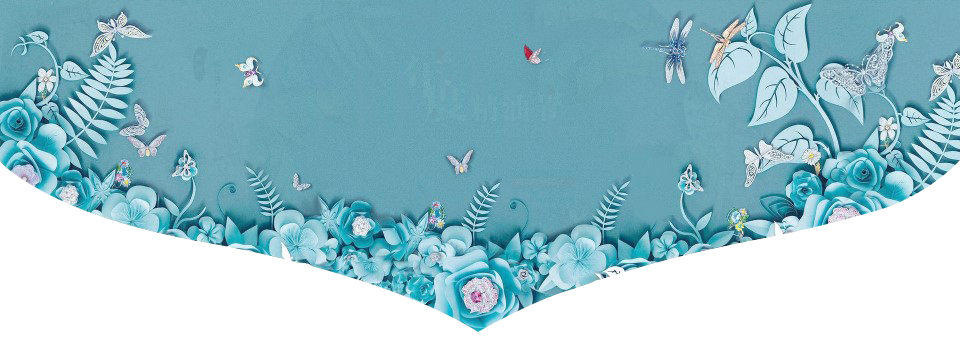 04
请替换文字内容
添加小节标题
添加小节标题
添加小节标题
添加小节标题
标题文本预设
标题文本预设
此部分内容作为文字排版占位显示（建议使用主题字体）
此部分内容作为文字排版占位显示（建议使用主题字体）
标题文本预设
标题文本预设
此部分内容作为文字排版占位显示（建议使用主题字体）
此部分内容作为文字排版占位显示（建议使用主题字体）
标题文本预设
标题文本预设
此部分内容作为文字排版占位显示（建议使用主题字体）
此部分内容作为文字排版占位显示（建议使用主题字体）
标题文本预设
此部分内容作为文字排版占位显示（建议使用主题字体）。
标题文本预设
此部分内容作为文字排版占位显示（建议使用主题字体）。
标题文本预设
关键词
此部分内容作为文字排版占位显示（建议使用主题字体）。
标题文本预设
此部分内容作为文字排版占位显示（建议使用主题字体）。
点击添加
文字点击
点击添加
文字点击
点击添加
文字点击
点击添加
文字点击
文字内容
请替换文字内容，点击添加相关标题文字，修改文字内容，也可以直接复制你的内容到此。请替换文字内容，点击添加相关标题文字，修改文字内容，也可以直接复制你的内容到此。请替换文字内容，点击添加相关标题文字，修改文字内容，也可以直接复制你的内容到此。请替换文字内容，点击添加相关标题文字，修改文字内容
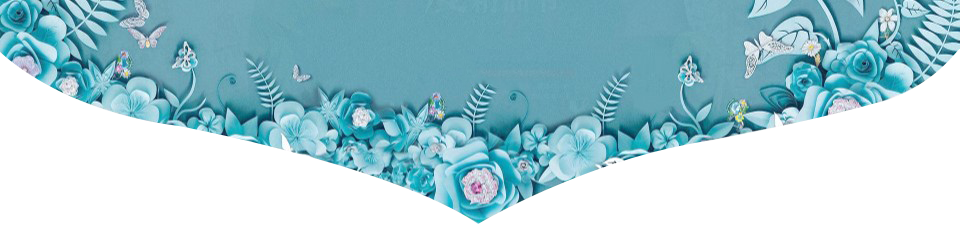 请输入您的名字
演讲完毕 谢谢观看
THANKS